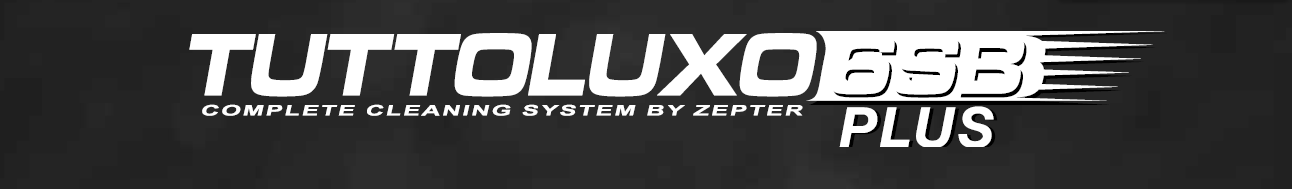 45 KG/YEAR
1 GR = 700,000,000 PARTICLES
31,500,000,000,000 
ENEMIES YOU DON’T SEE
HOME DUST - THE ENEMY OF HEALTH
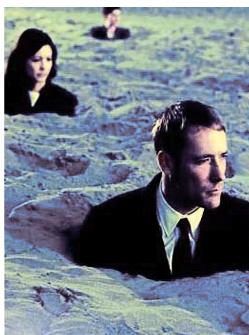 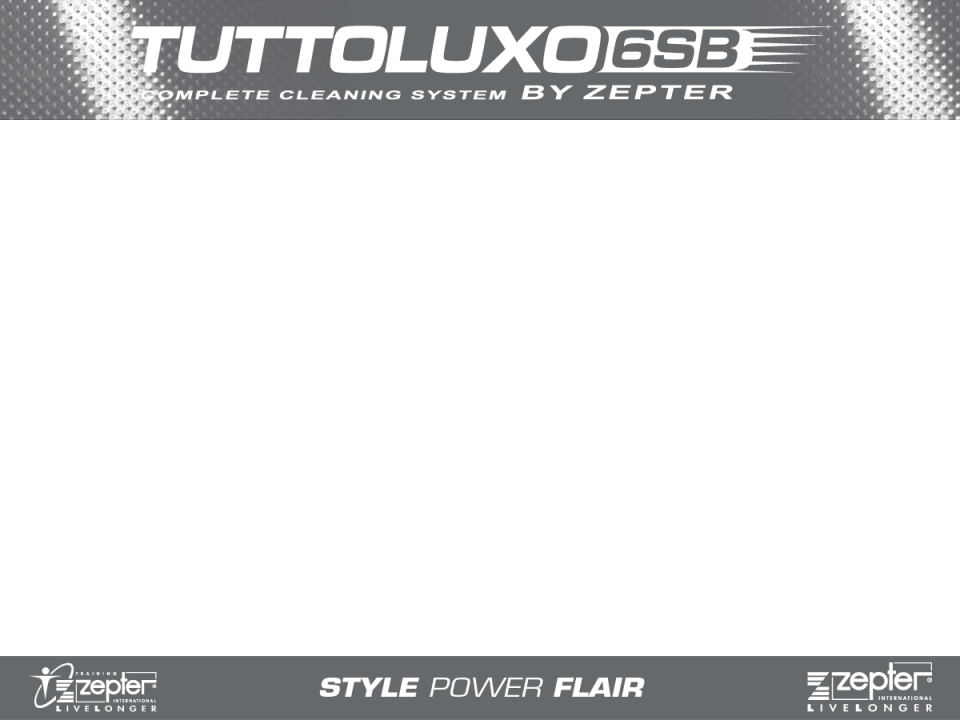 8
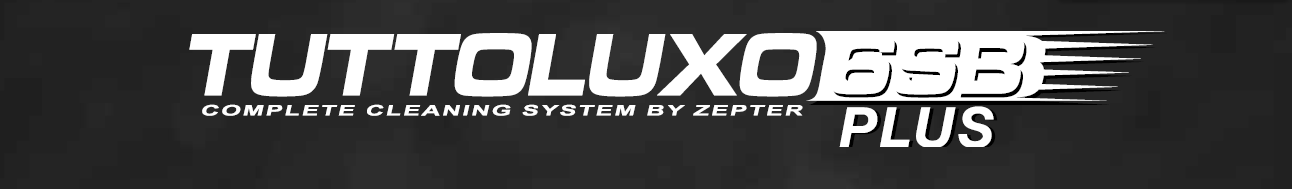 ALLERGENS IN HOME: MITES
FLOORS, FURNITURE, CARPETS
1 GR DUST = 19,000 MITES
1 MATTRESS = 
UP TO 10,000,000 MITES
CAN BE KILLED ONLY BY STEAM
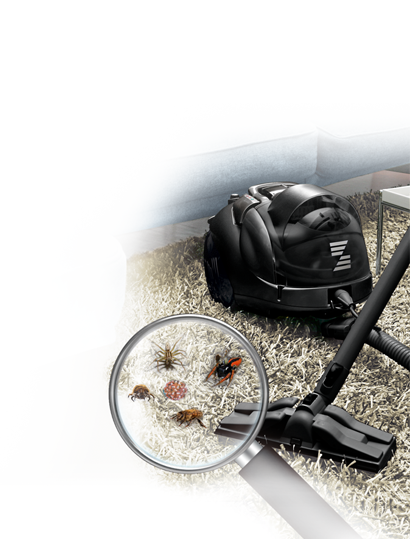 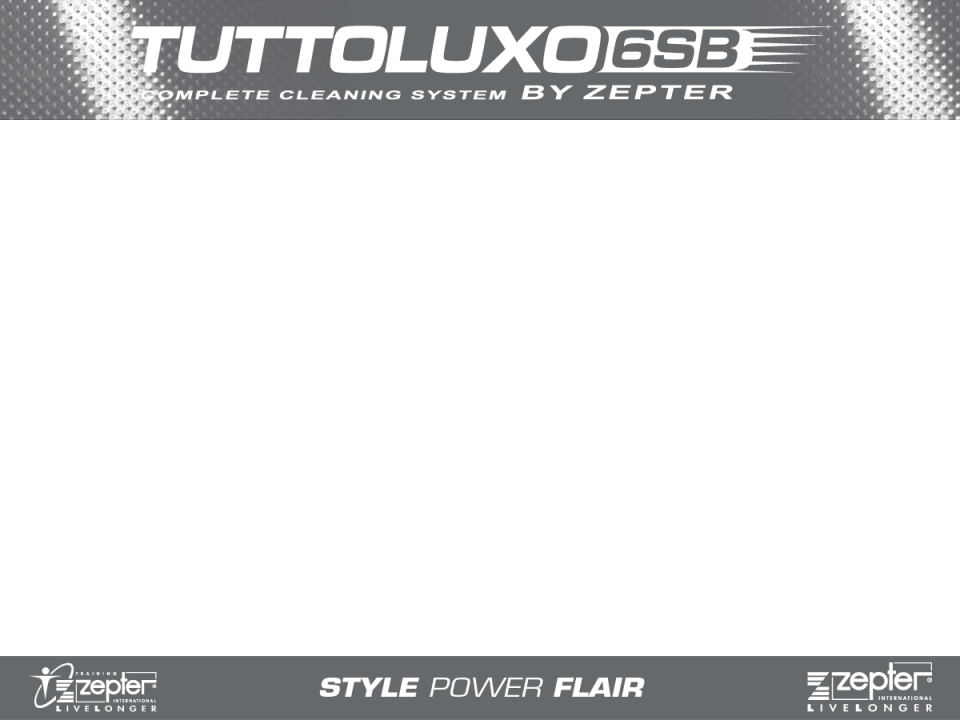 9
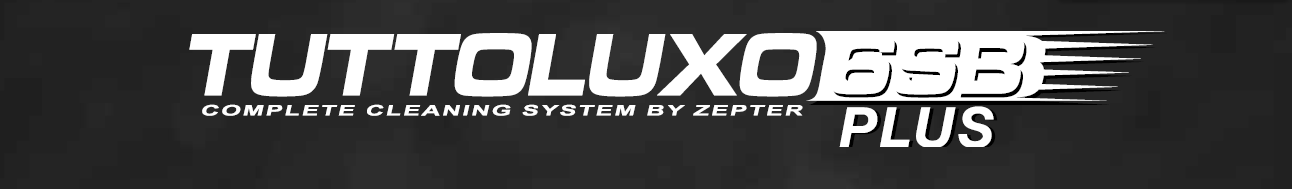 ASTHMA
DANGEROUS CHRONIC DISEASE
300+ MILLION PEOPLE IN WORLD
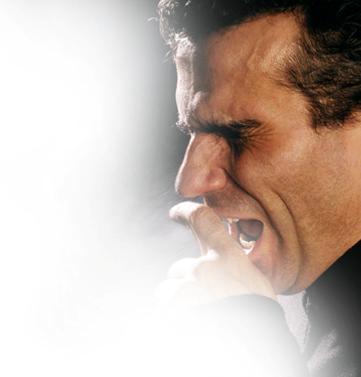 400.000+ DEATHS ANNUALY
250.000+  AVOIDABLE DEATHS ANNUALY
Triggers: dust, mites, chemicals, pollen…
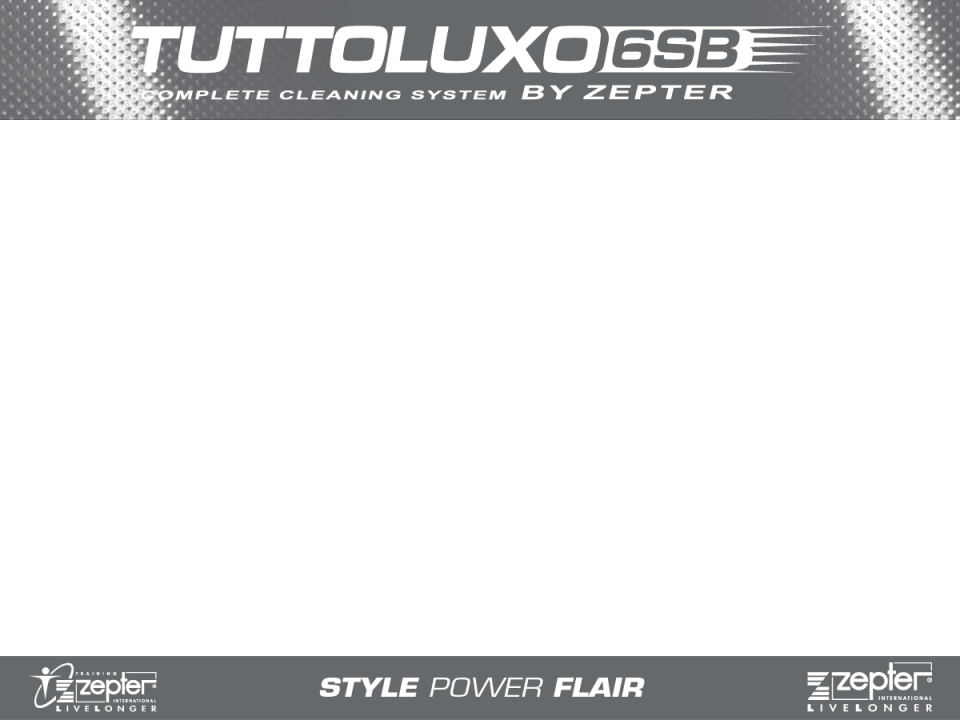 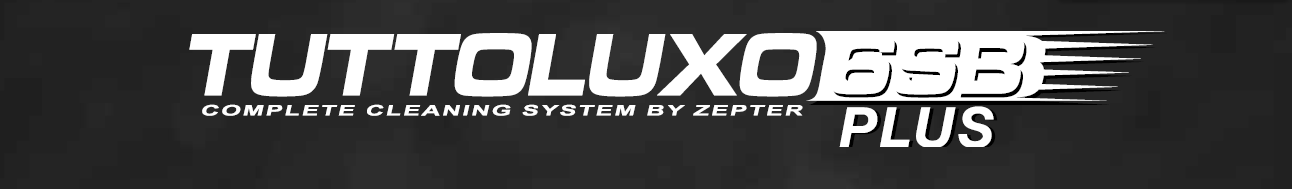 CLEANING THE TRADITIONAL WAY
CHEMICALS RESPONSIBLE 
FOR 15%  OF ASTHMA
MOPS, CLOTHS & SPONGES 
ARE IDEAL AS BACTERIA HABITATS
VACUUMING CIRCULATES DUST
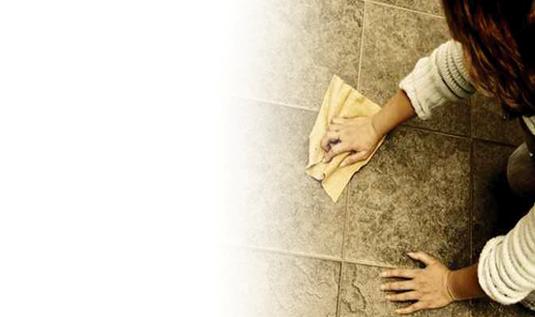 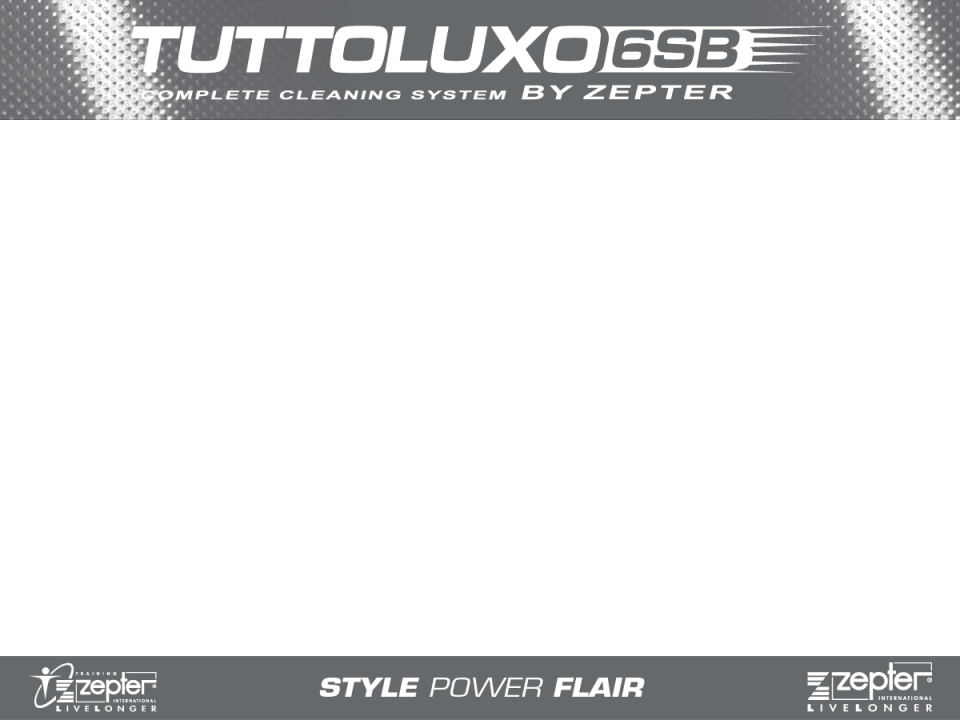 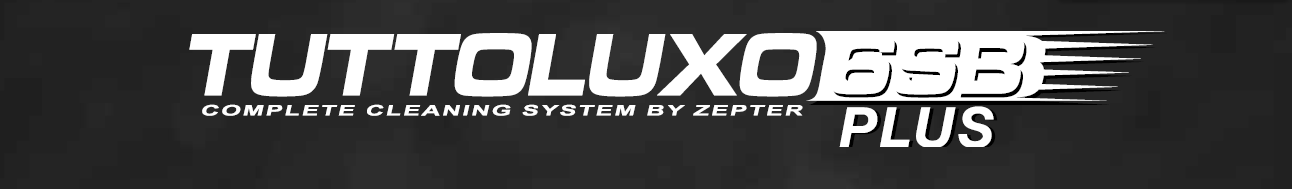 …ZEPTER has a solution…!
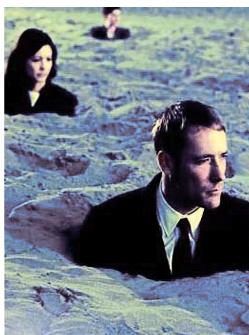 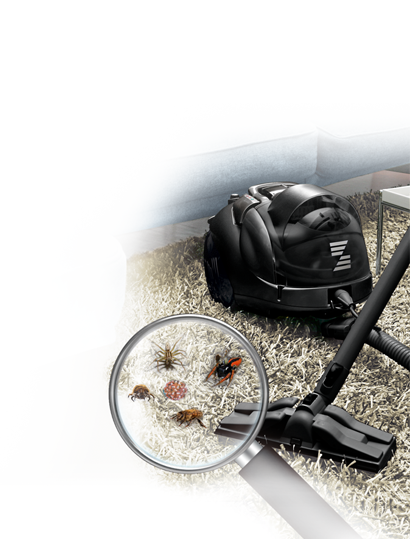 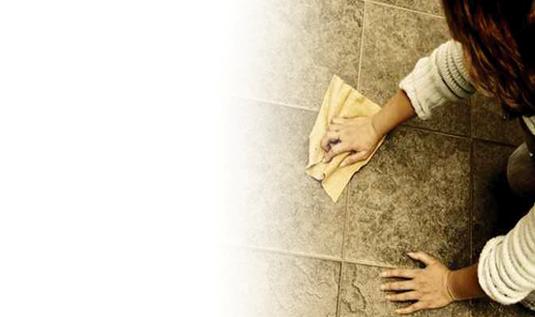 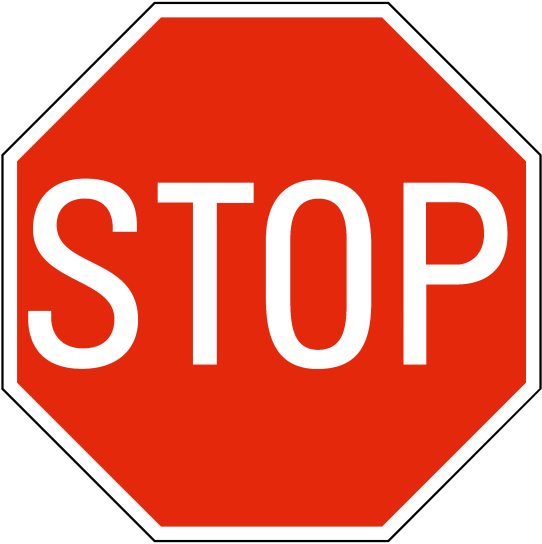 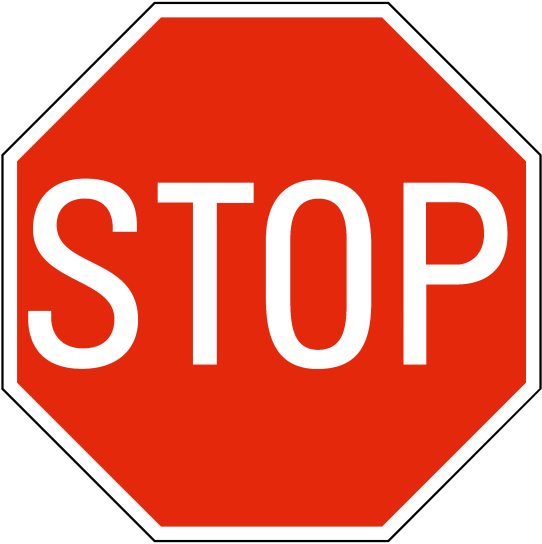 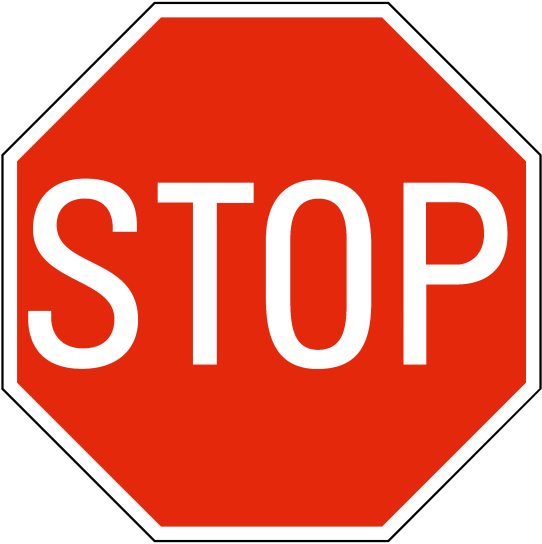 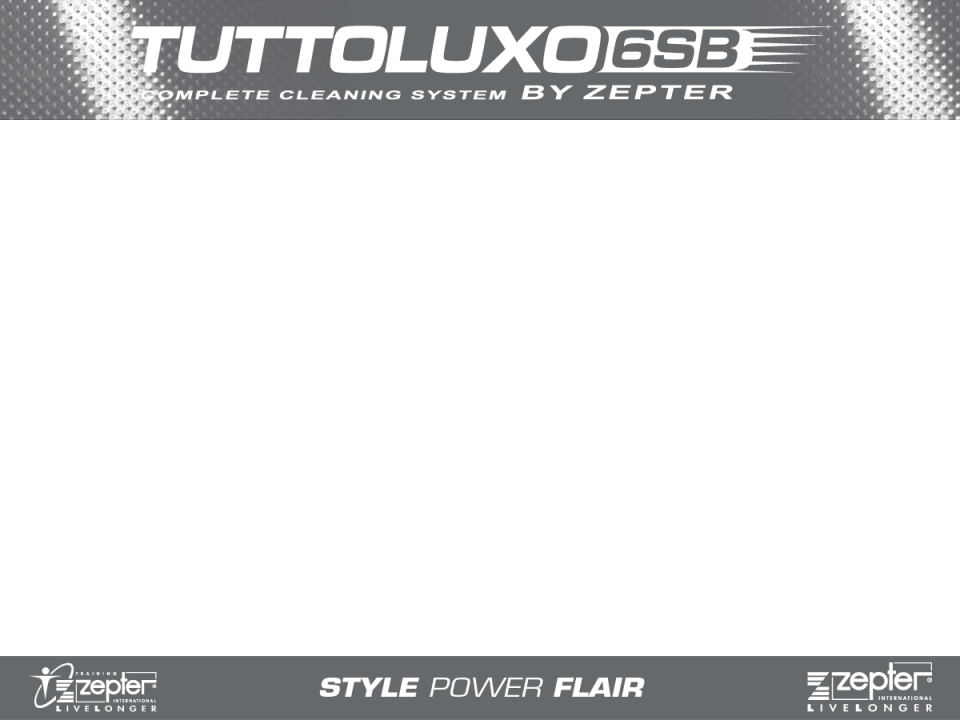 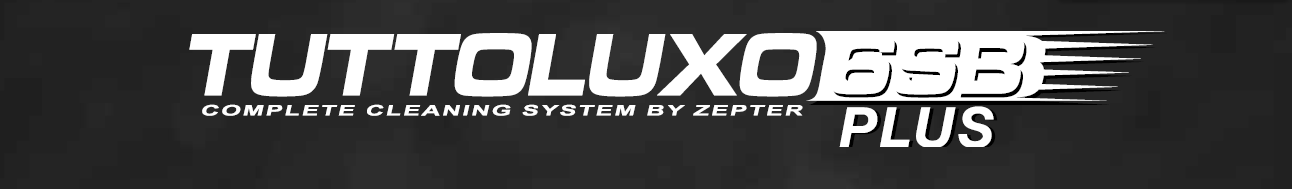 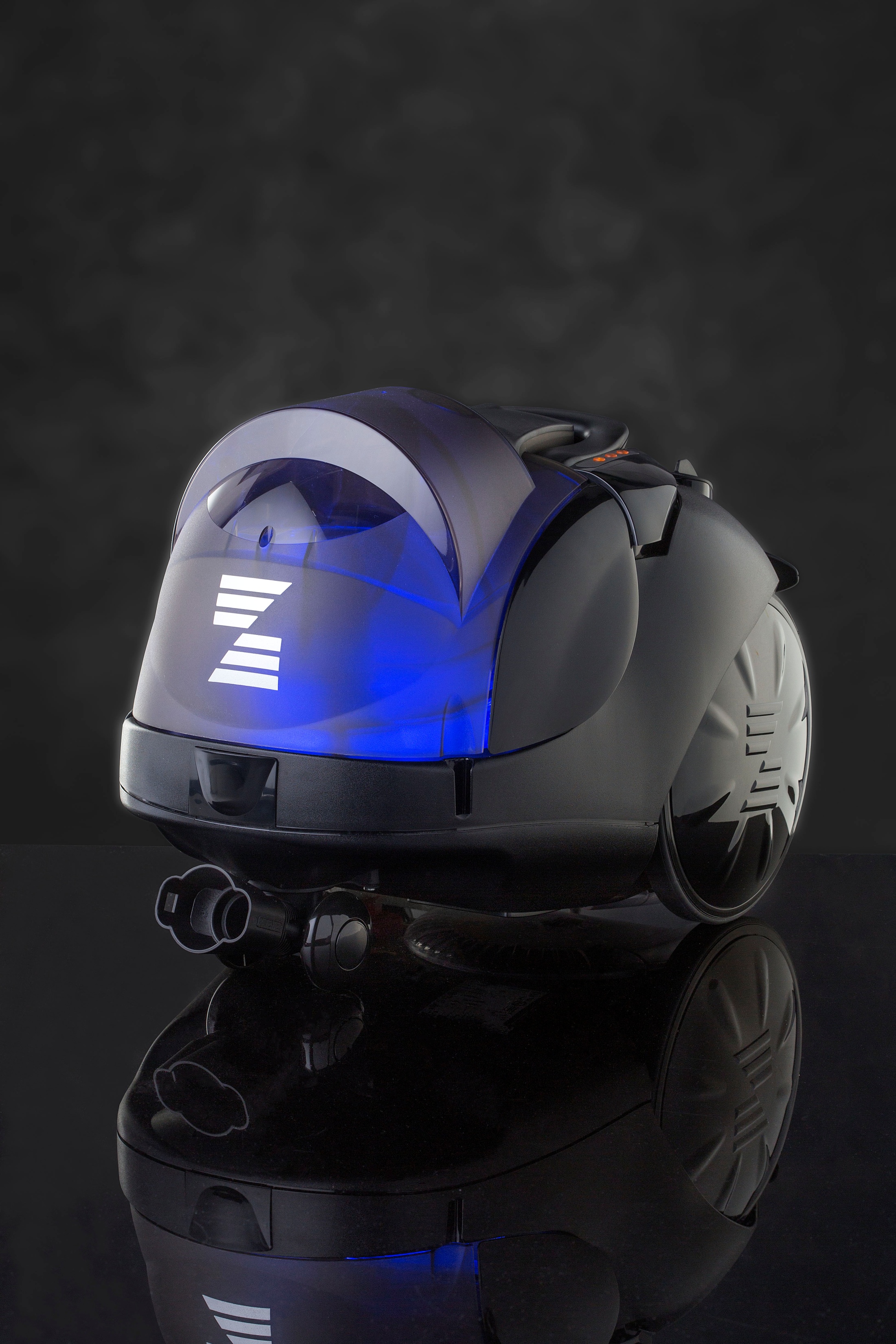 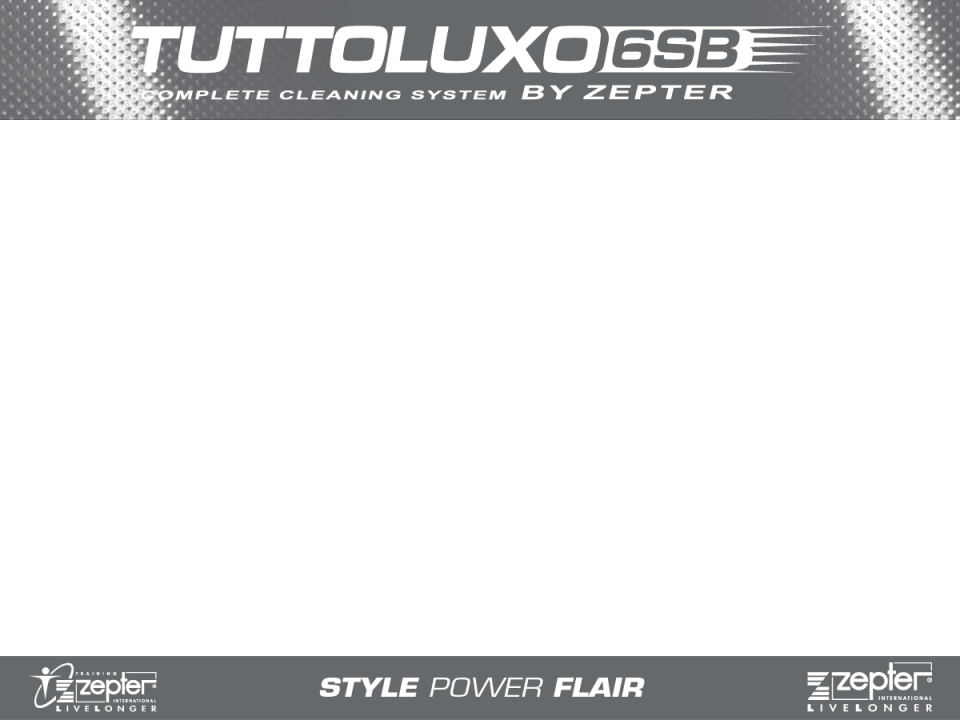 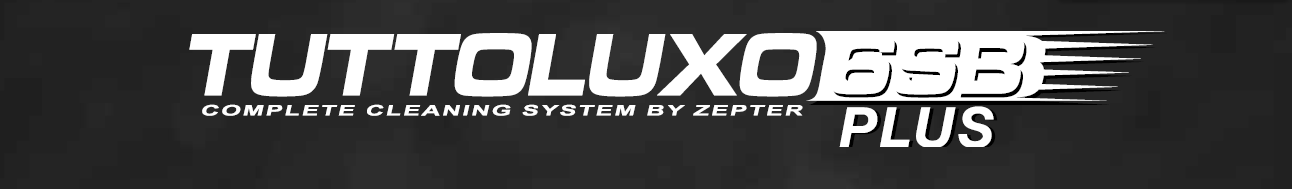 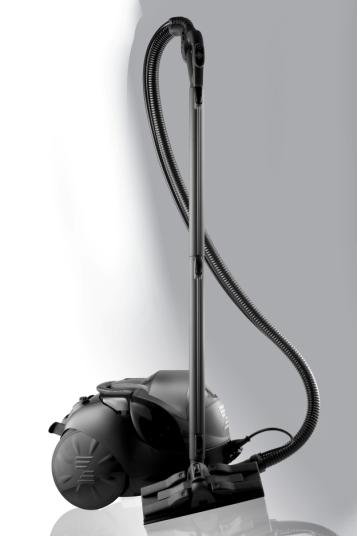 TUTTOLUXO 6SB
COMPLETE CLEANING SYSTEM BY ZEPTER

Natural steam power
Stylish Italian design
Unrivalled quality
Charismatic intelligence
YOUR UPGRADED AND TUNED 
SECRET WEAPON OF SUCCESSS!
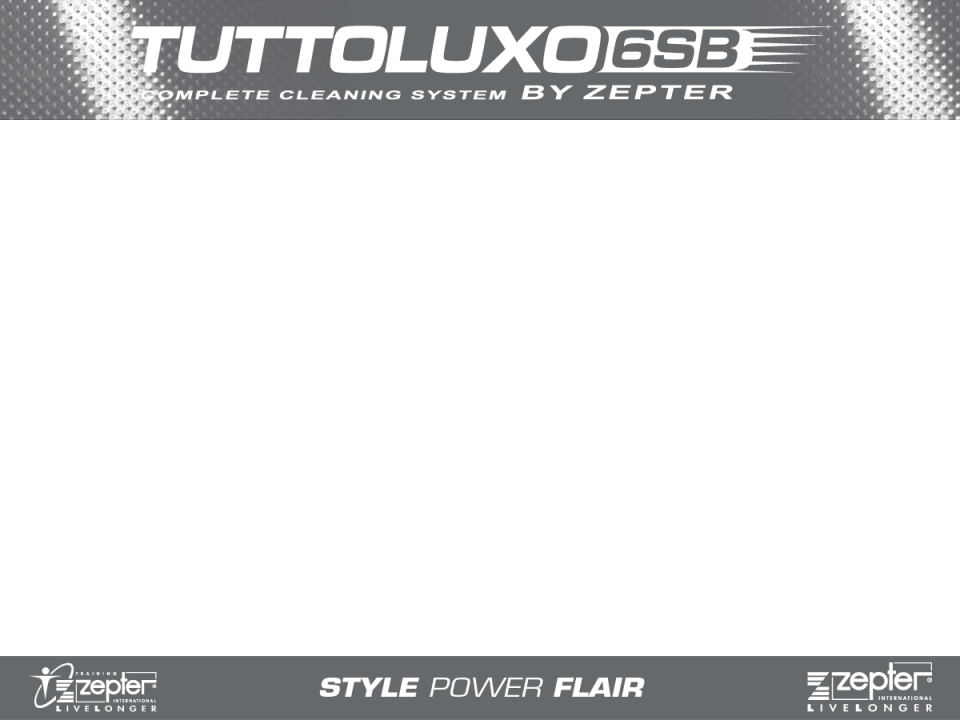 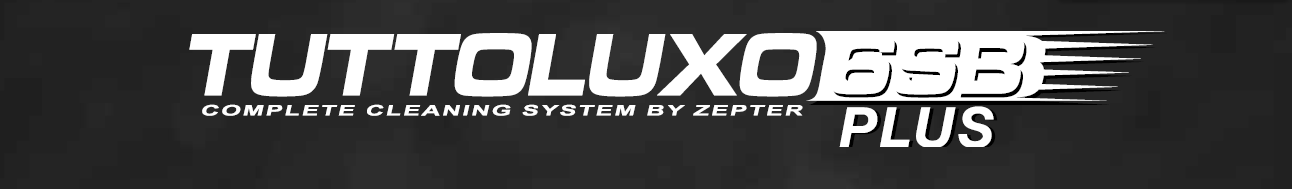 6 DEVICES IN ONE
6 UNIQUE FUNCTIONS
3 PATENTED SYSTEMS
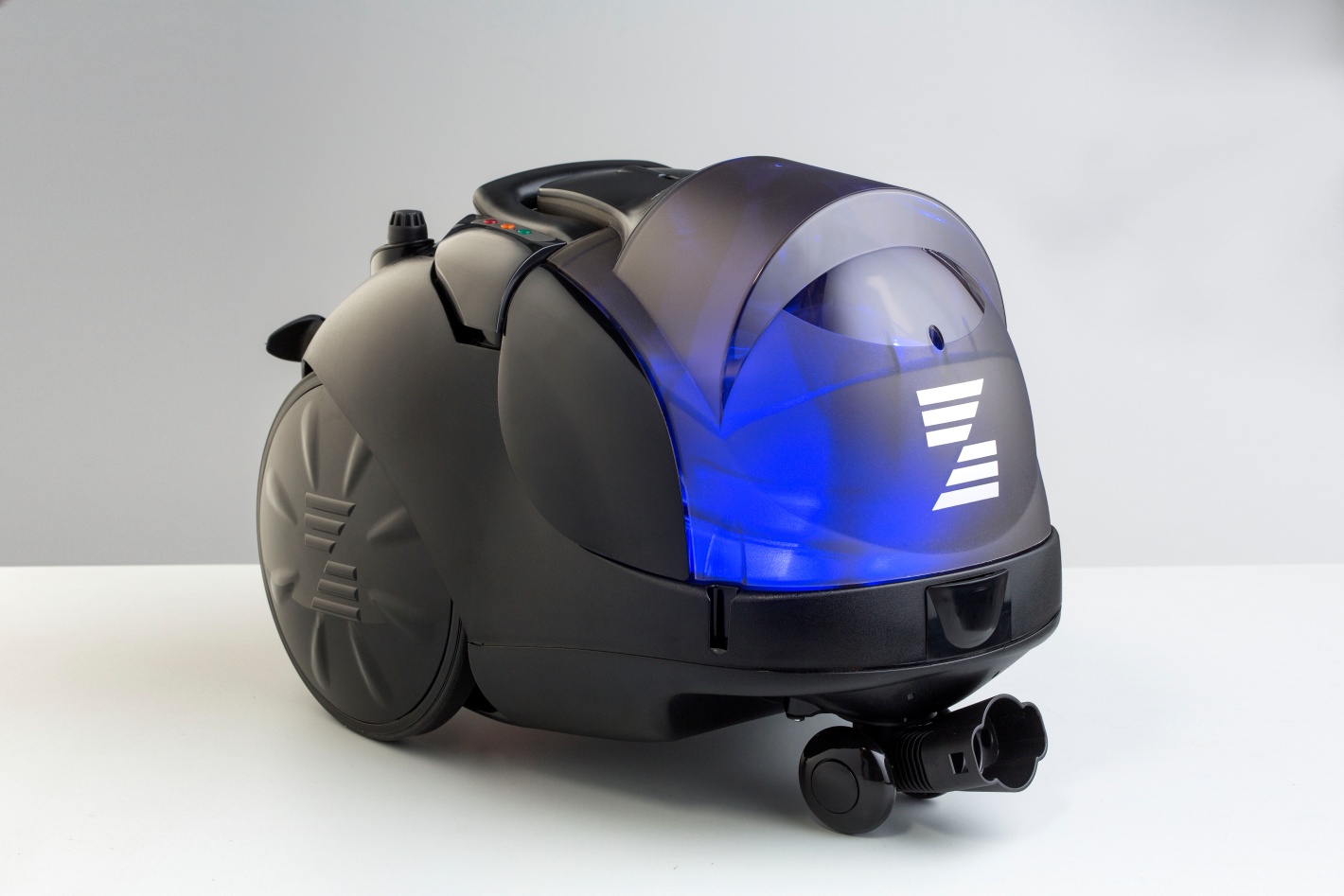 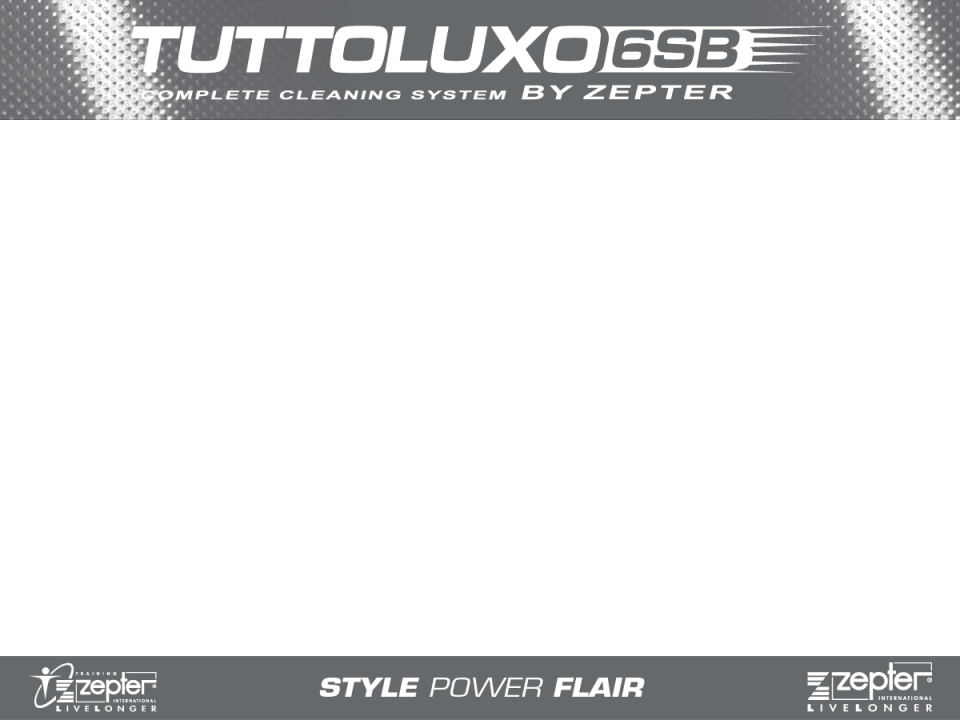 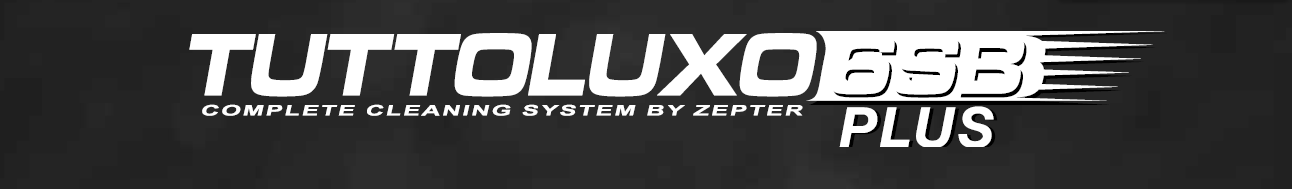 1. SPRAY SYSTEMTM
Sophisticated system of filtration.
     Nebulized water that captures even finest particles. 
     Environmentally aware filter system – no more paper 
     bags and various filters.
     Mutli-filtration system saves your pocket
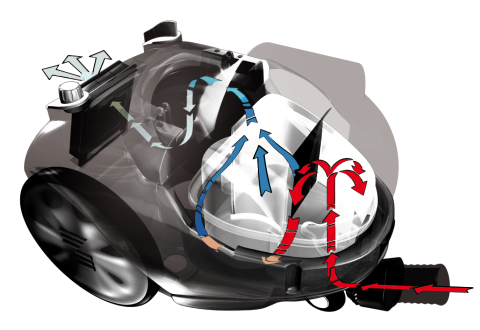 4
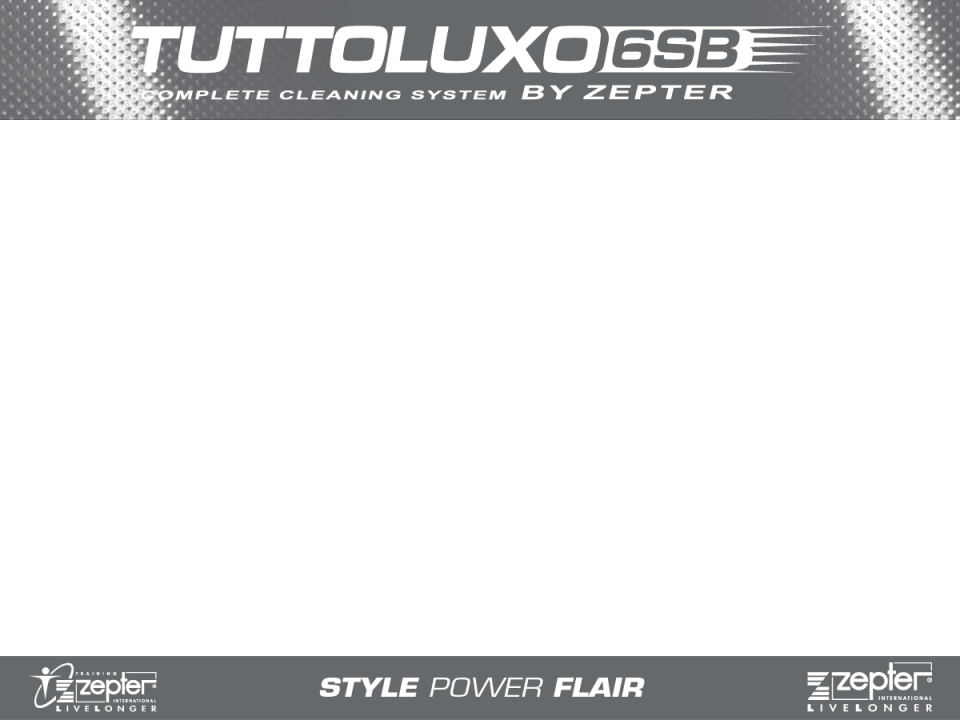 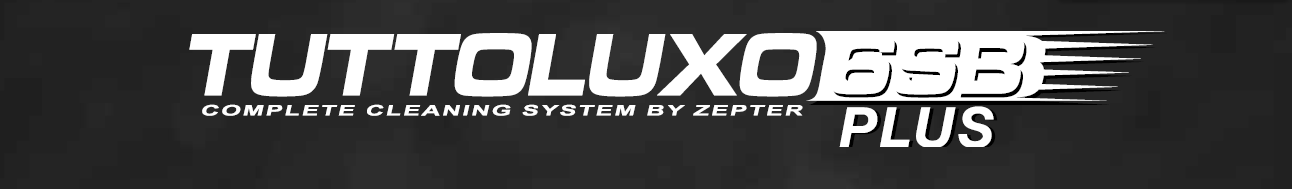 2. SLALOM SYSTEMTM
Easy to handle and move.
Maximum freedom of movement.
Small front wheels and hose.
No damage to hose or machine.
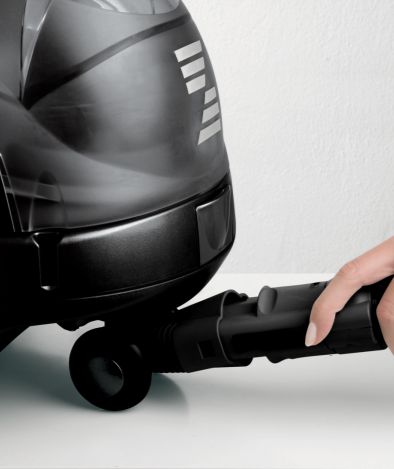 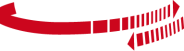 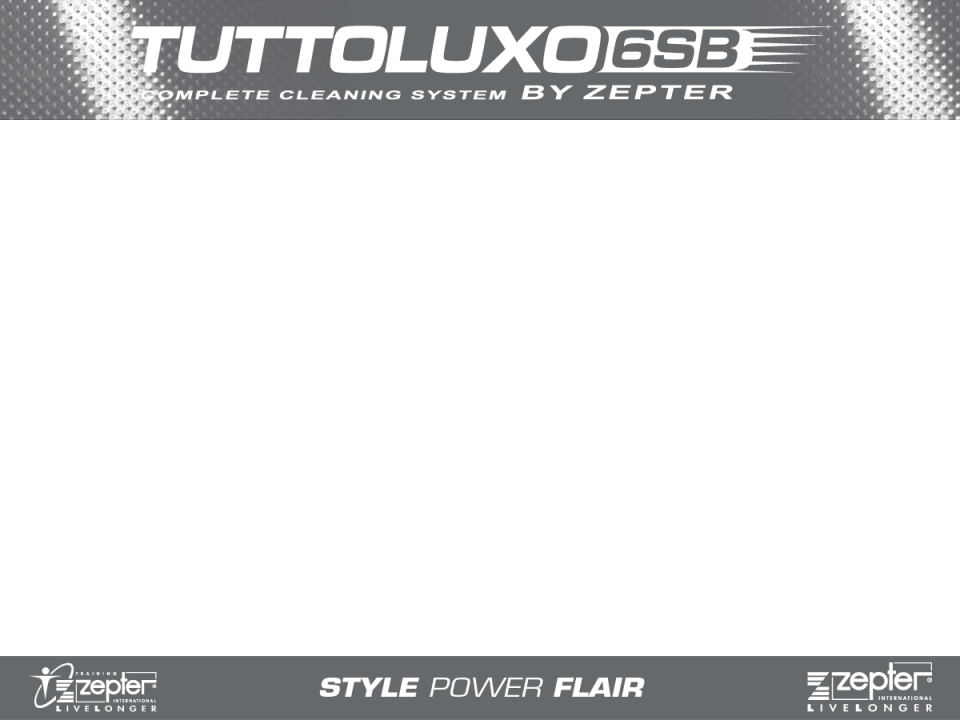 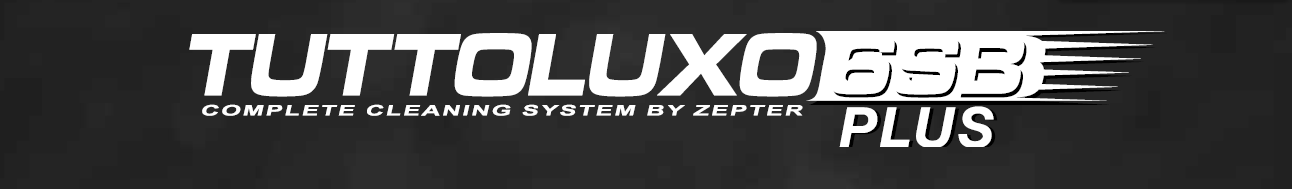 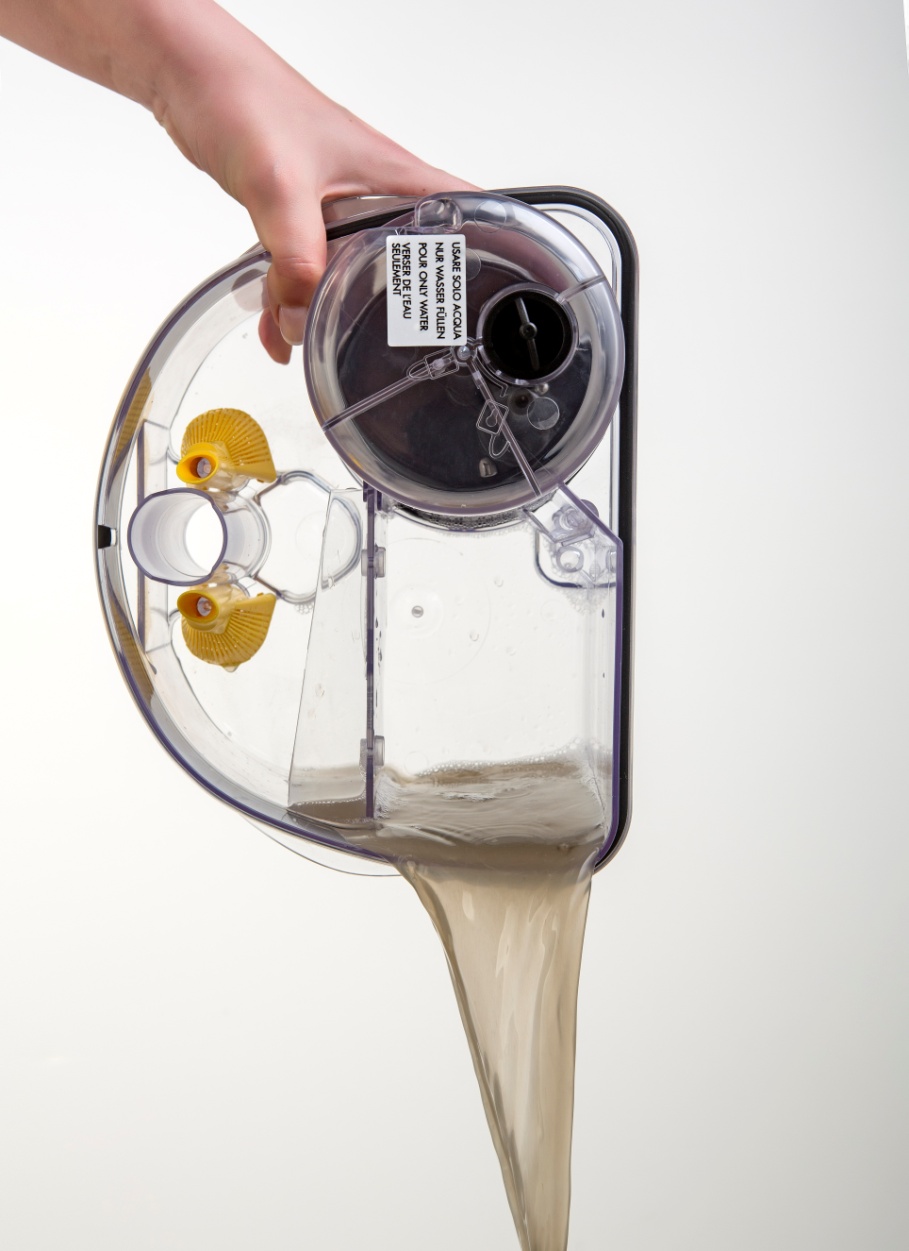 3. SIMPLY SYSTEMTM
Easy as 1-2-3.
Empty the water tank.
Rinse the tank and parts.
Put back together.
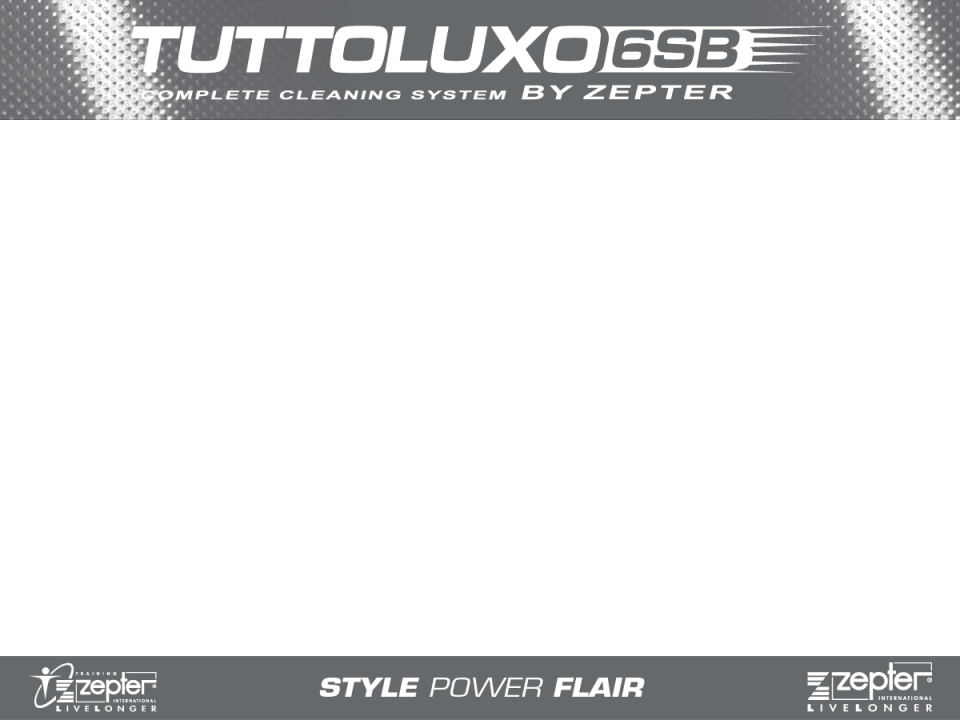 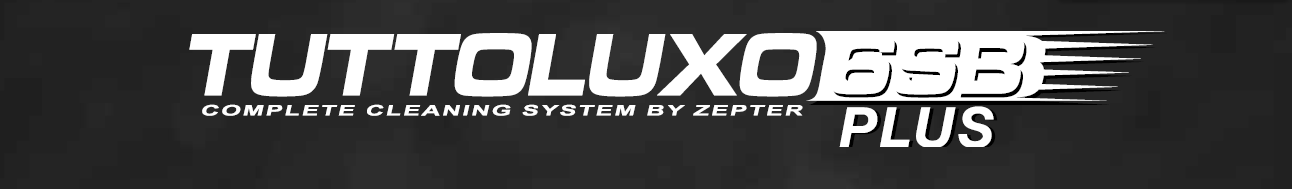 FUNCTIONS
TUTTOLUXO 6S
DOES IT SIX TIMES BETTER THAN ANYONE ELSE
1
VACUUMING - WET & DRY WITH WATER FILTER
2
STEAM CLEANING & DISINFECTION
3
STEAM CLEANING & VACUUMING CLEANING
4
PROFESSIONAL STEAM IRONING AT HOME
5
AIR CLEANING & AIR AROMA THERAPY
6
AIR HUMIDIFICATION & AIR INFUSION
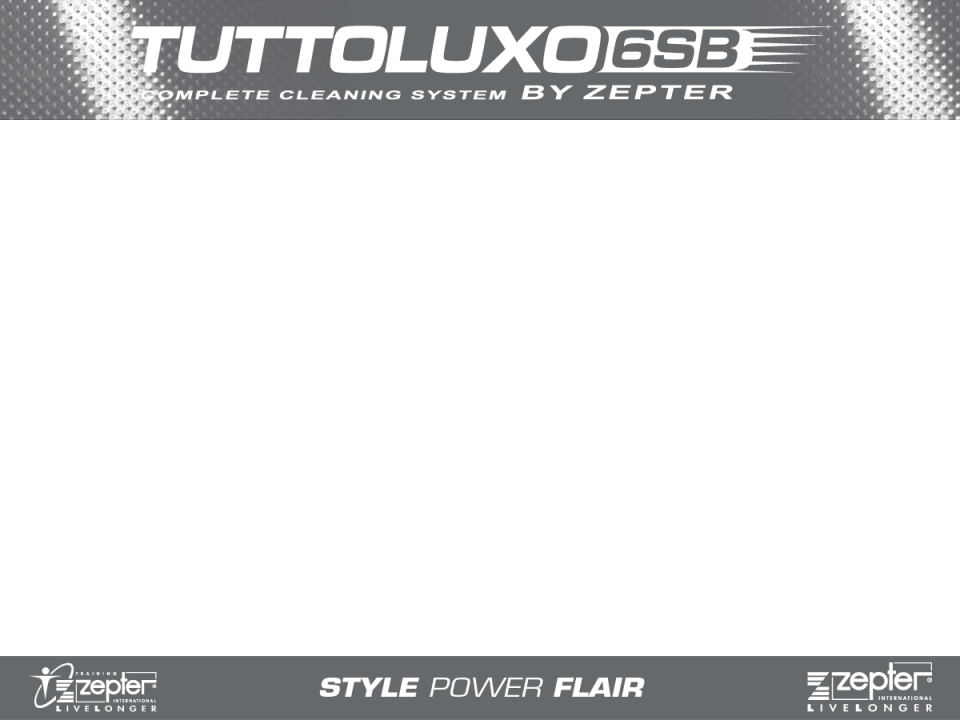 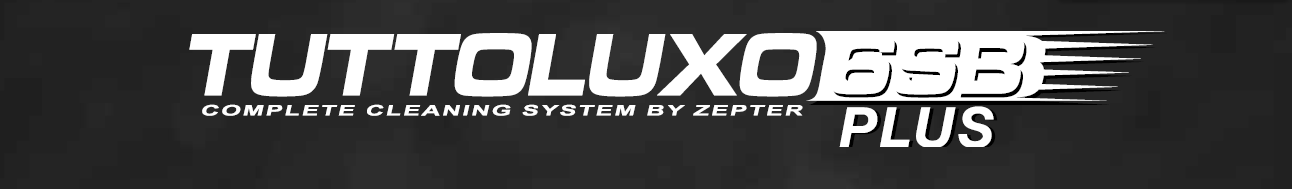 VACUUMING - WET 
& DRY WITH WATER FILTER
Up to 1.2 litres / safety float
Uses water in the water tank 
(except when vacuuming liquids)

Bye-bye Bacteria,  protects your health
Easy to maintain: empty the water 
tank and rinse
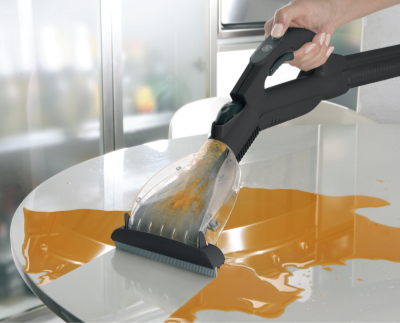 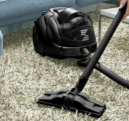 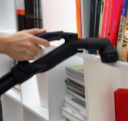 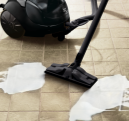 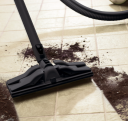 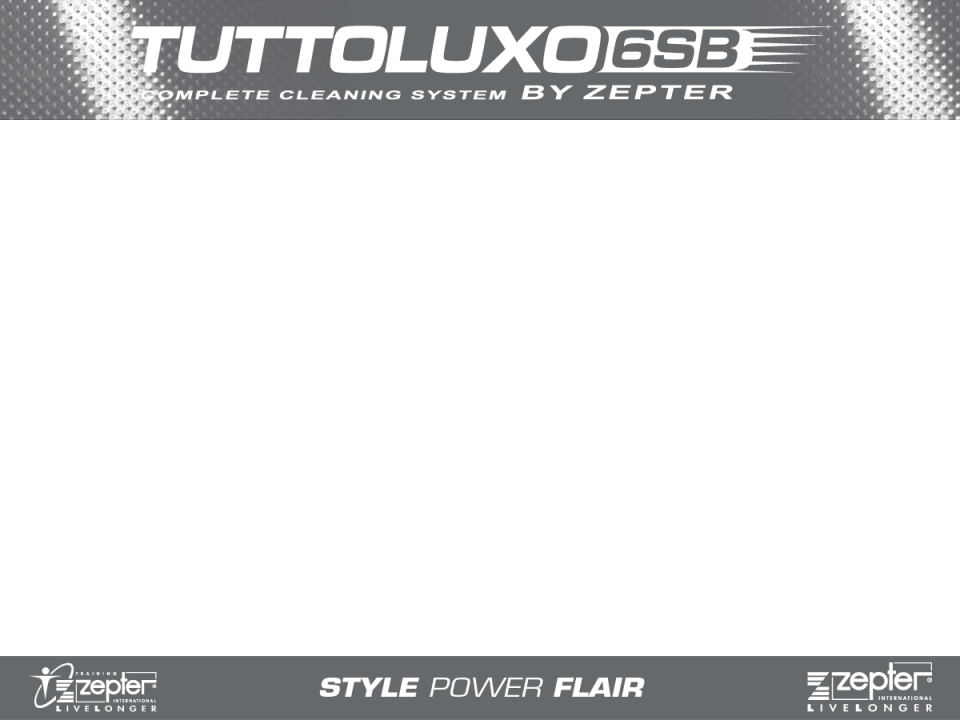 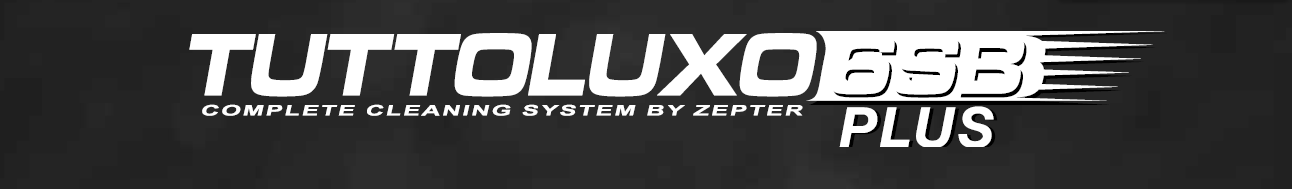 STEAM CLEANING & DISINFECTION
Powerful grease-remover and excellent dissolver
Pure cleanliness – no more 
use of chemicals; saves you a lot of money
Easy use – operated from the handle
Steady, powerful steam at approximately
150°C
Your home – Oasis of health: 
steam kills all mites, bacteria and viruses
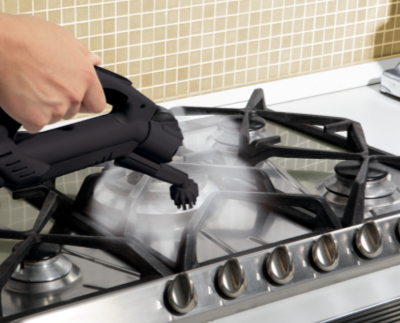 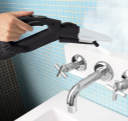 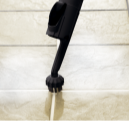 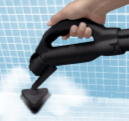 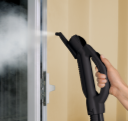 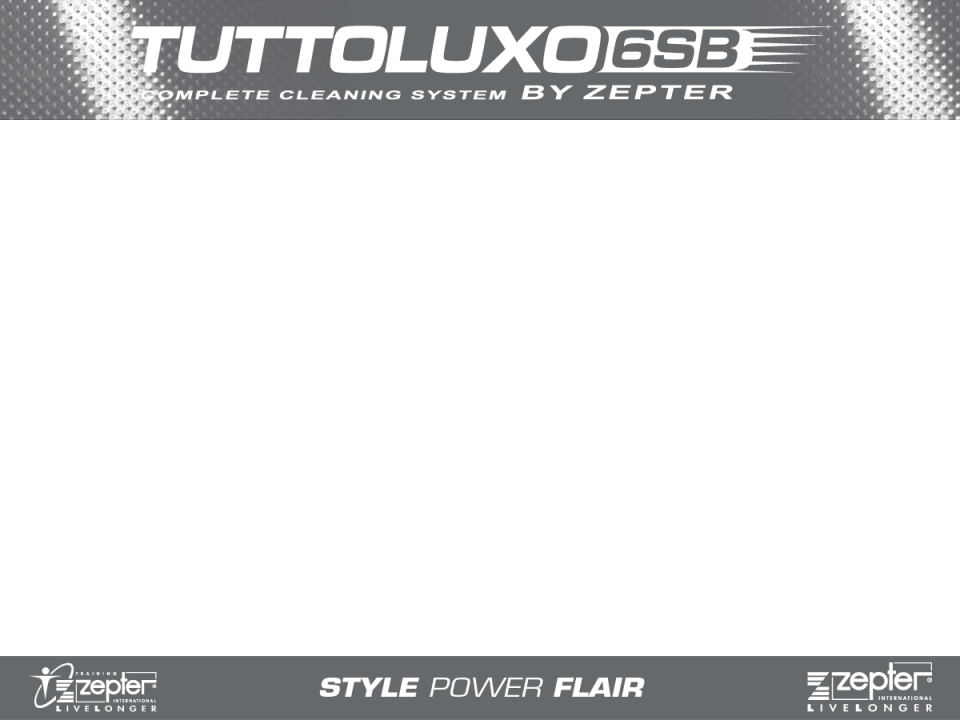 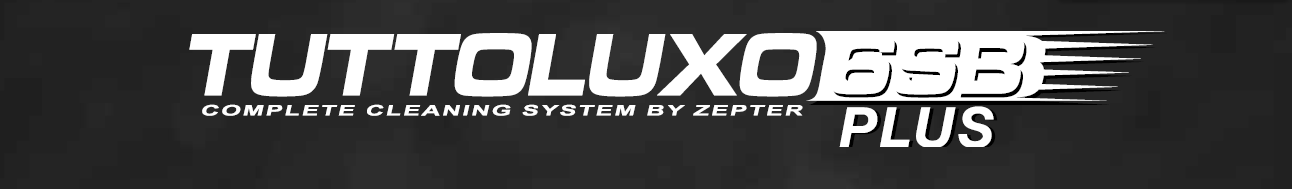 STEAM CLEANING & VACUUMING CLEANING AT THE SAME TIME
2 tasks per one action
Guarantees complete cleaning
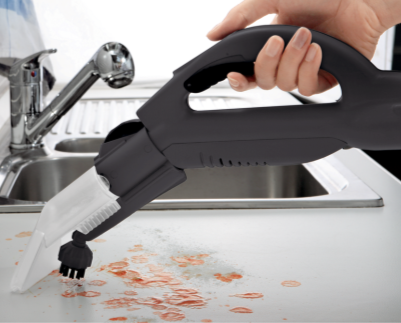 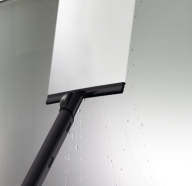 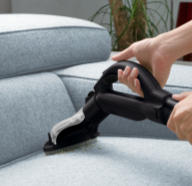 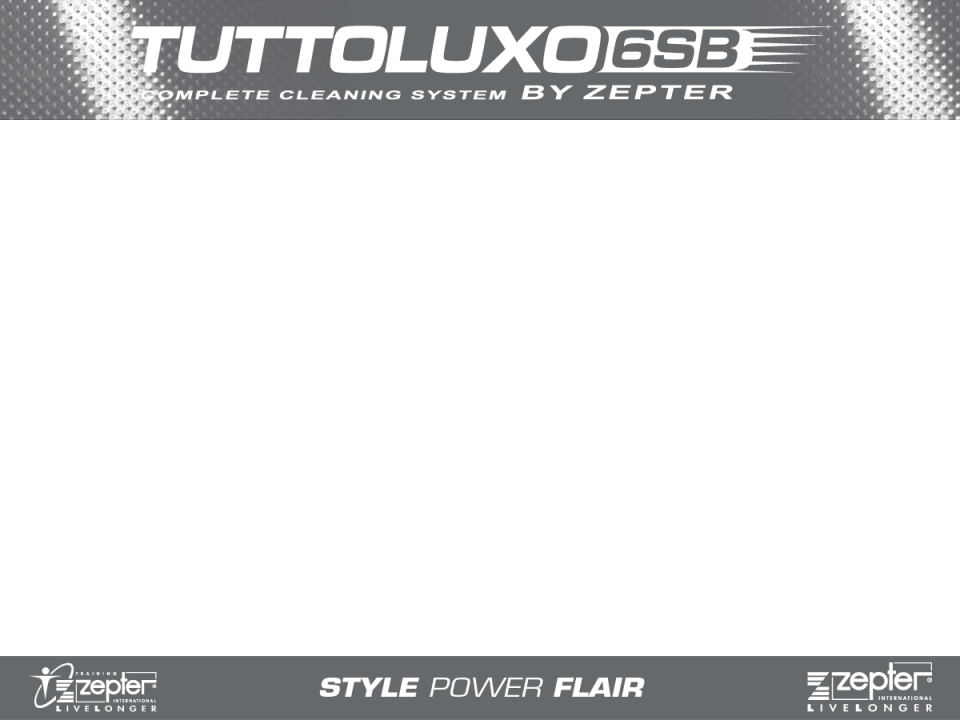 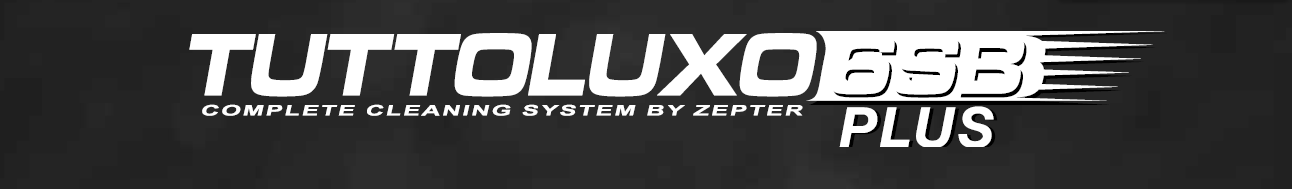 PROFESSIONAL STEAM IRONING AT HOME
Powerful professional 
steam pressure!
Simultaneous ironing of several layers
Ironing of hanging pieces - Vertical ironing!
Eliminating bad-odours from clothes
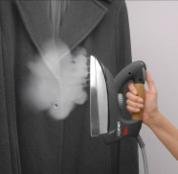 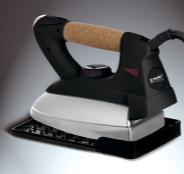 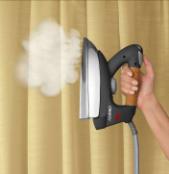 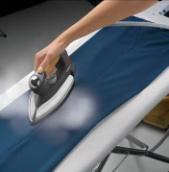 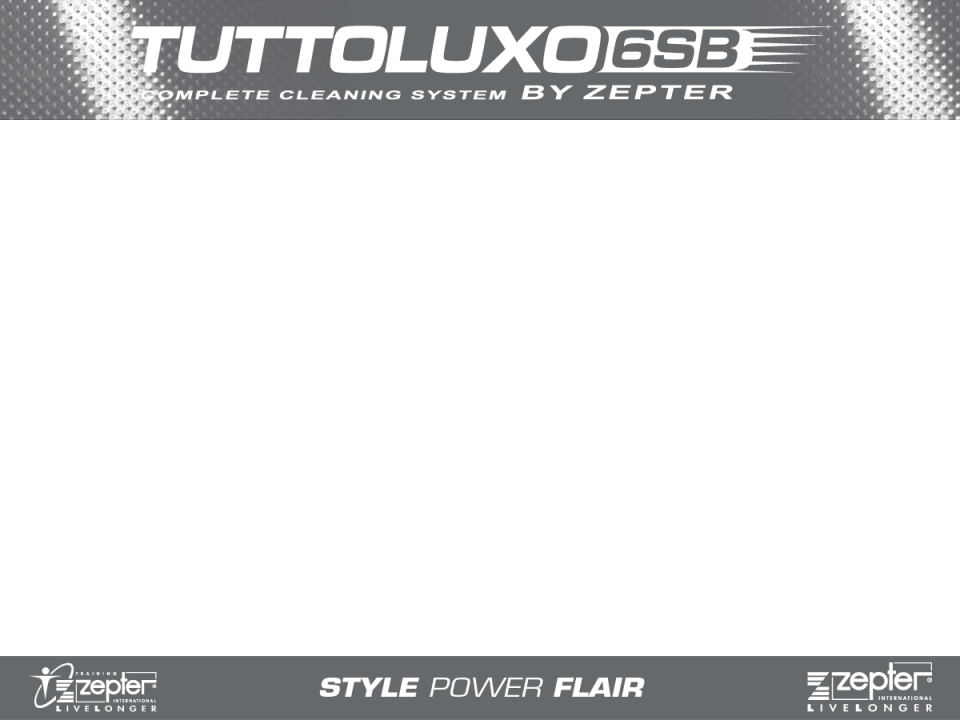 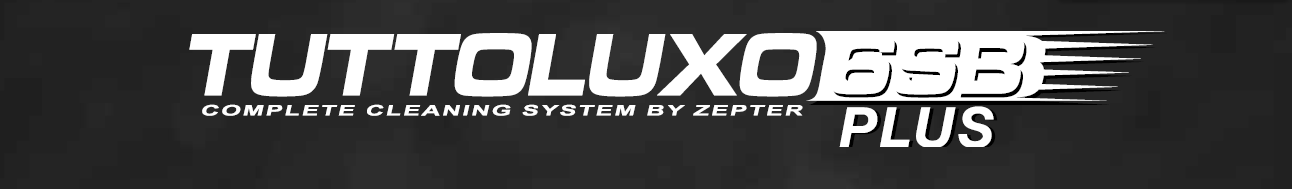 AIR CLEANING & 
AIR AROMA THERAPY
Enhances quality of air.
Sets right atmosphere.
To be used with Zepter 
Cosmetics Aroma Liquids.
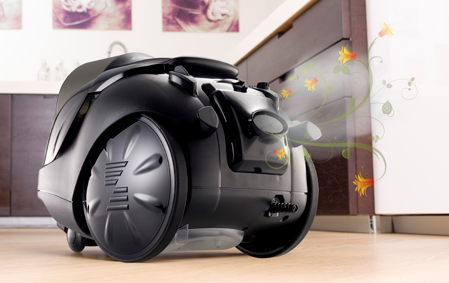 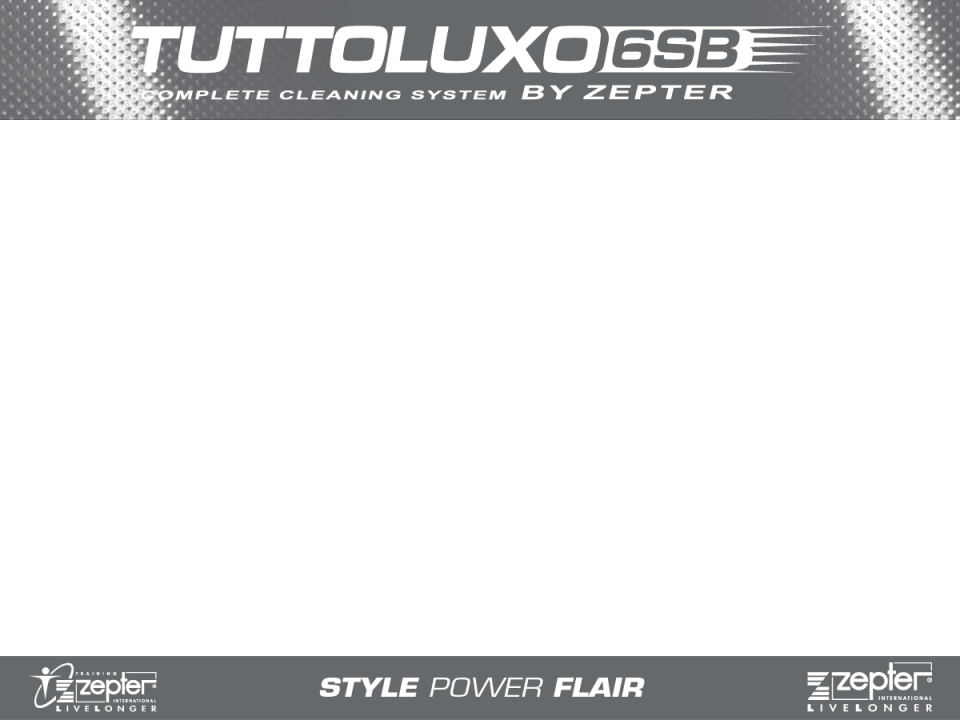 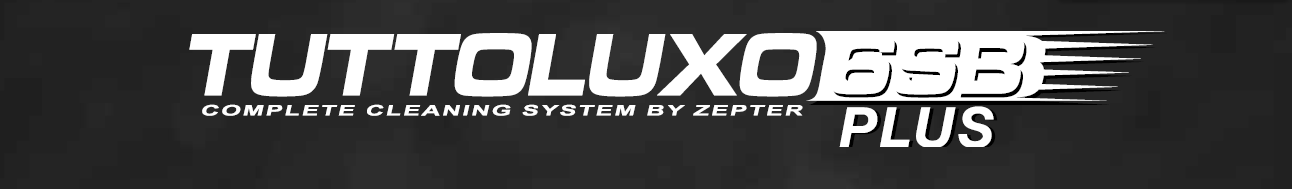 BENEFITS
Health: 
 Disinfects, traps microscopic dust and bacteria
 Multilevel filtration 
 Allergy and asthma prevention
 Dust is not swirled anymore but stays in a water filter
 Spores from mould and mould itself being destroyed by steam
 No use of chemicals anymore! No breathing of vapours from chemical detergents anymore! 
 COMPLEX PREVENTION VS. ALLERGY AND ASTHMA!

l
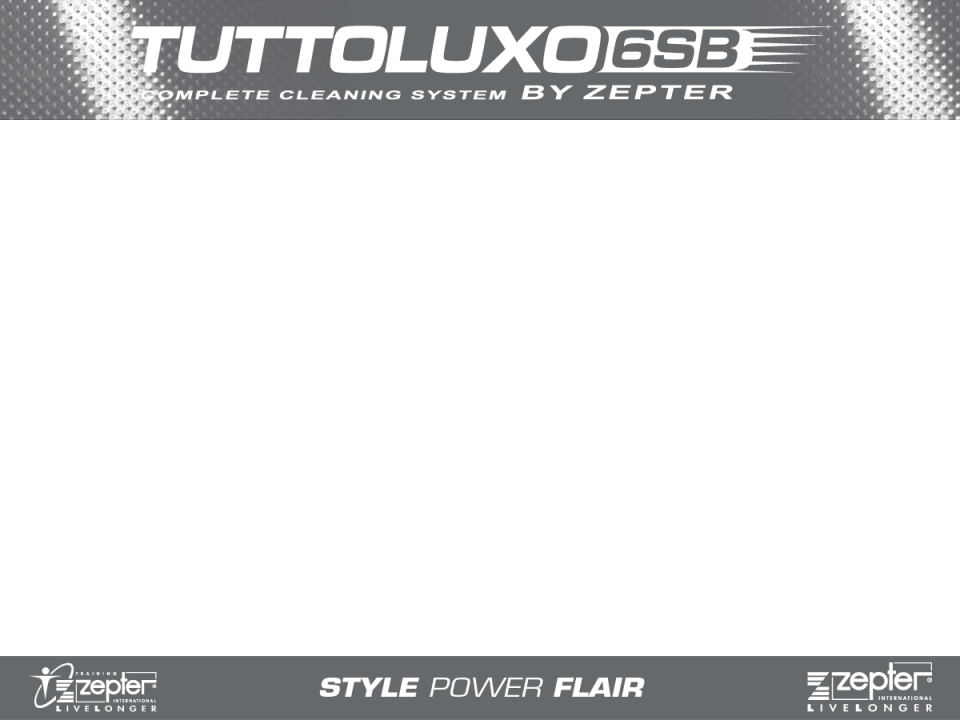 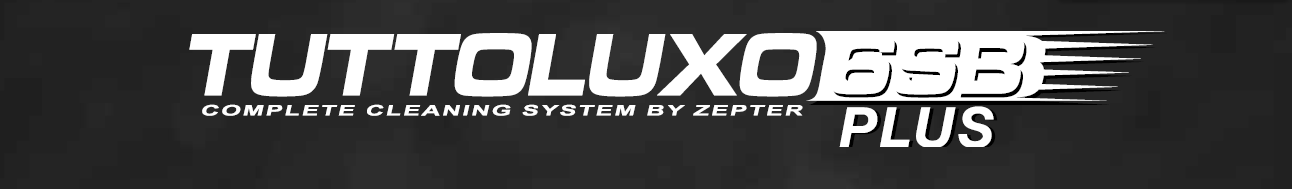 BENEFITS
Time: 
 Average time spent by cleaning per family is 6 hours per week
 Use of Tuttoluxo 6SB saves 50% of your time (3 hours per week) spent by cleaning!
 Spent gained extra time with your family or by your hobbies!
 WE WILL NEVER GET OUR TIME BACK!
 TIME IS THE MOST PRECIOUS COMMODITY!
 DO NOT WASTE YOUR TIME BY CLEANING!
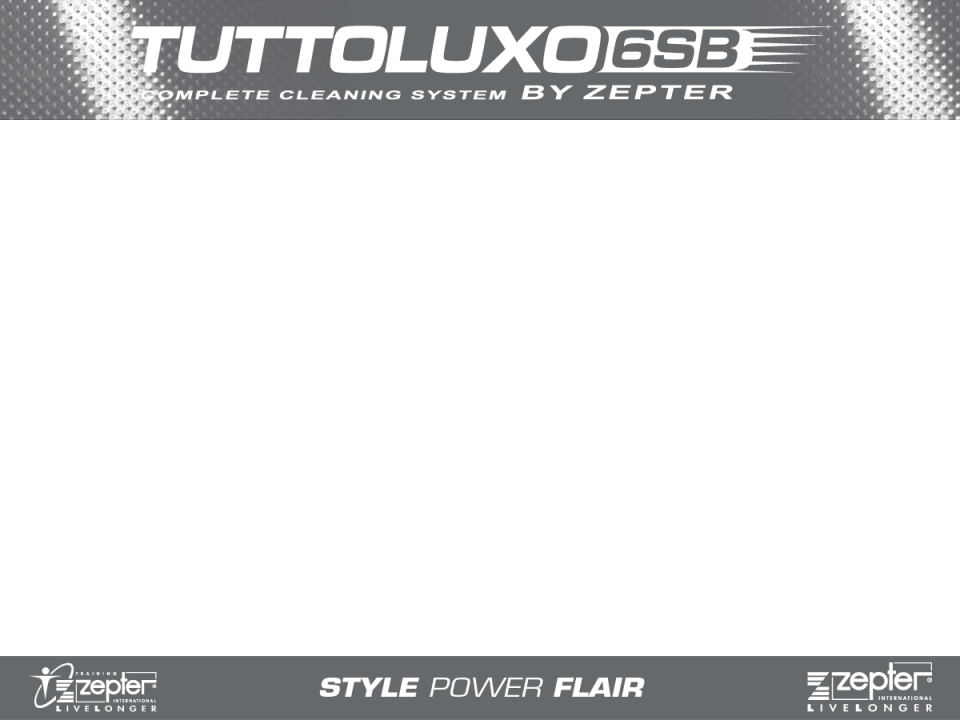 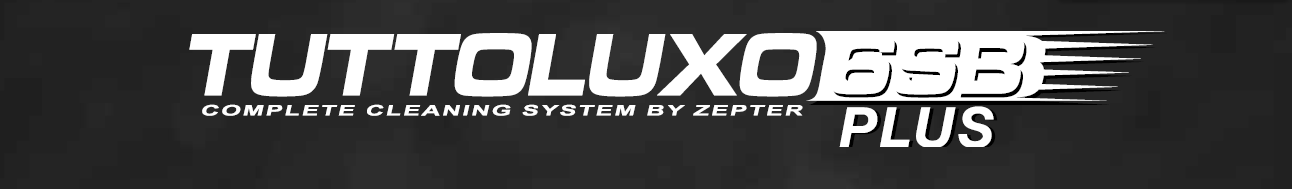 BENEFITS
Money: 
 No money spent on chemical detergents anymore!
 No money spent on paper dust bags anymore!
 Time is money!
 How do you worth 1 hour of your life?
 For how much would you buy 1 extra  hour of your life?
 Save at least 12 hours per month! = 6 days per year!
 Do your own calculation!
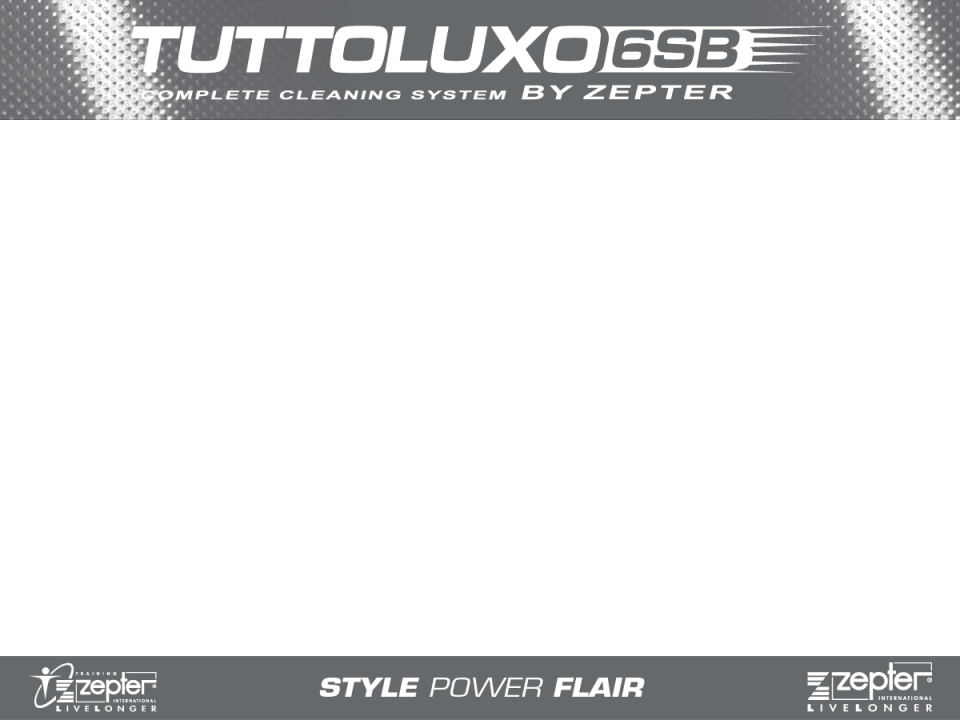 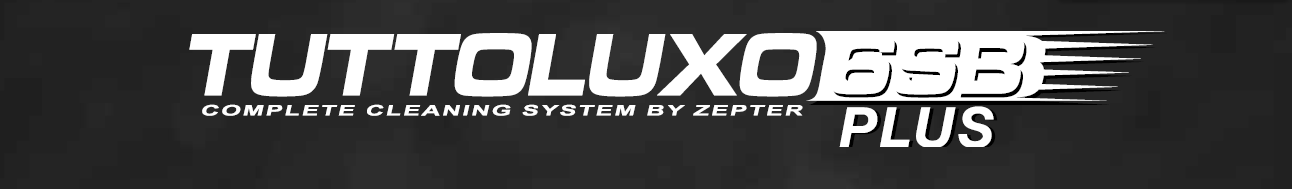 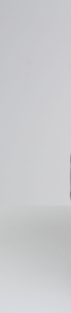 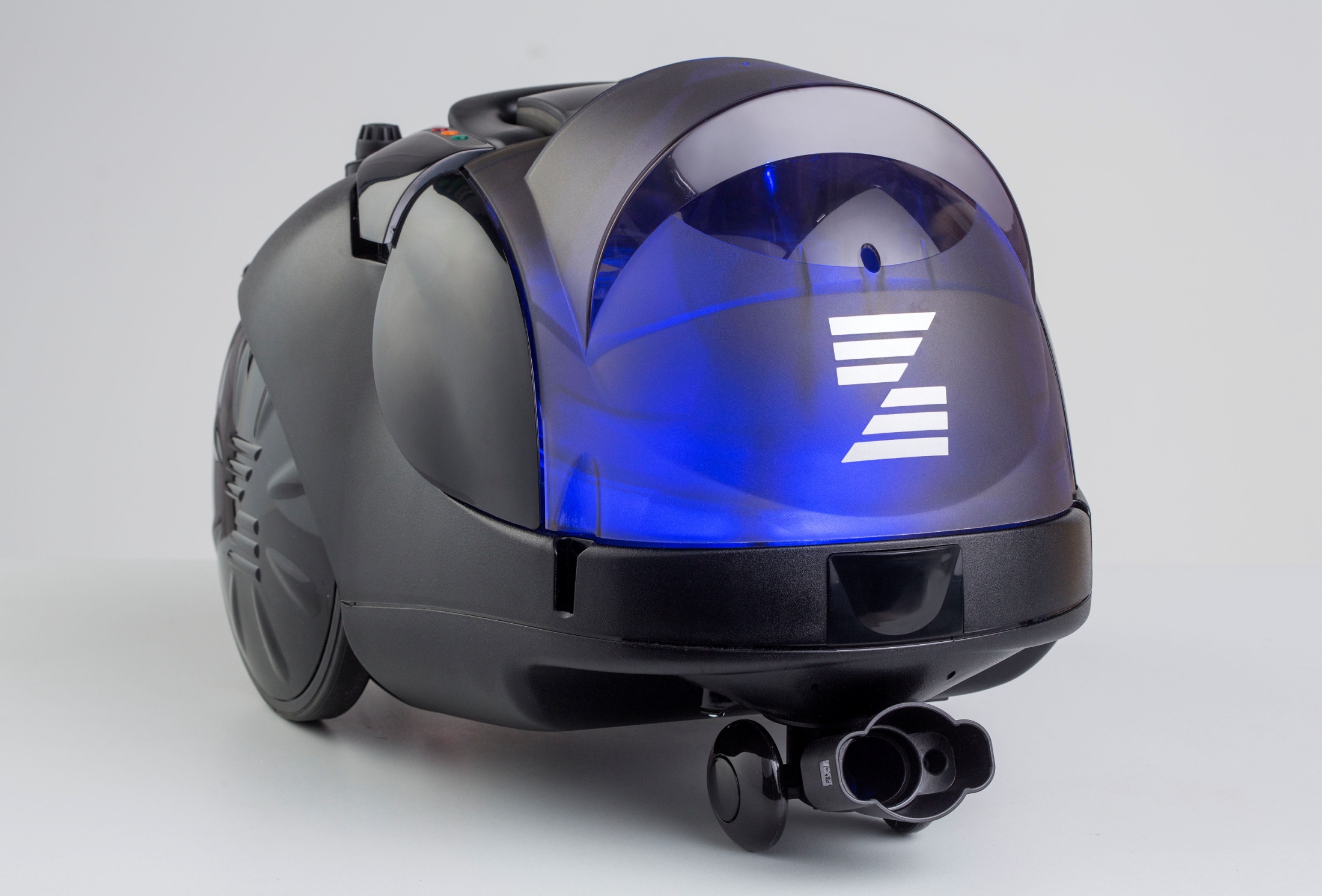 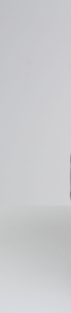 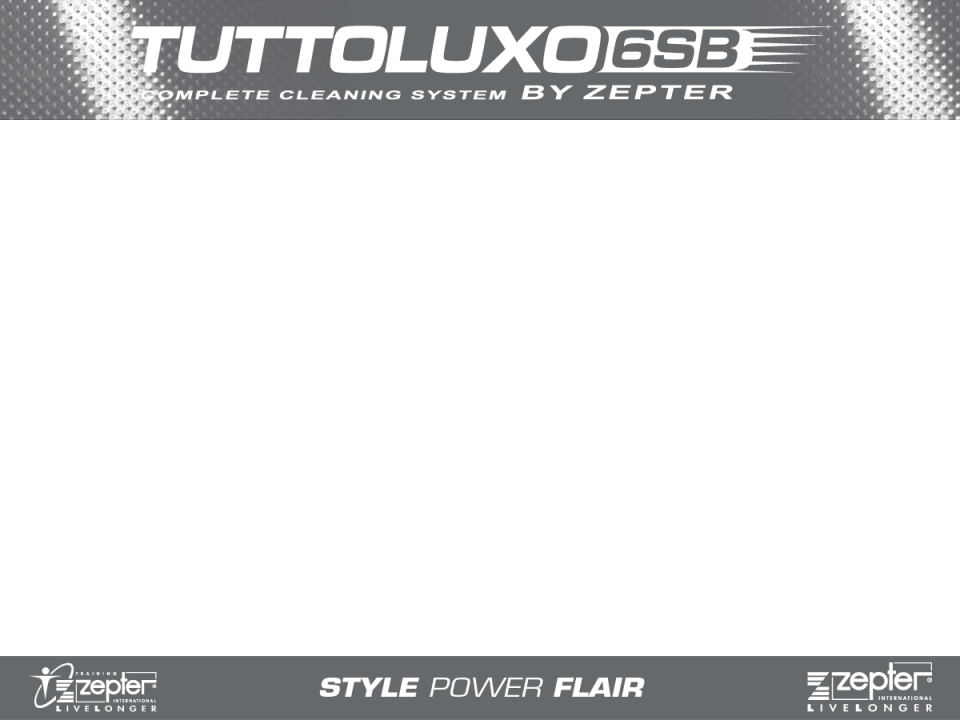